UD3 – CELINA 1
Savremene teorije u karijernom vođenju i savetovanju
Lea Ferrari
Teresa Maria Sgaramella
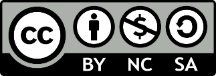 connect-erasmus.eu
This license lets you (or other party) share, remix, transform, and build upon this material non-commercially, as long as you credit the Connect! project partners and license your new creations under identical terms.
Povezivanje sa UD2
Rad od kuće 2.3
▪ Kontaktirajte osobu odgovornu za razvoj osoblja u komercijalnom preduzeću. Veličina i oblast delovanja preduzeća nisu bitni.
▪ Zamolite ovu kontakt osobu za intervju i prikupite činjenice o mreži saradnje u kompaniji u kontekstu specifičnih domena profesionalnog životnog ciklusa.
▪ Pripremite vaše zaključke
Kao alat možete koristiti Guideline to design a cooperation network of enterprises and external partners (2.3.4m).
Prosledite vaše zaključke profesoru.
connect-erasmus.eu
Povezivanje sa UD2
Obrazac za procenu znanja 2.3.3
Očekivani odgovori:
Q1=b; Q2=a; Q3=a; Q4=c; Q5=c; Q6= b; Q7=c; Q8=c; Q9=c; Q10=b.
connect-erasmus.eu
UD3 struktura
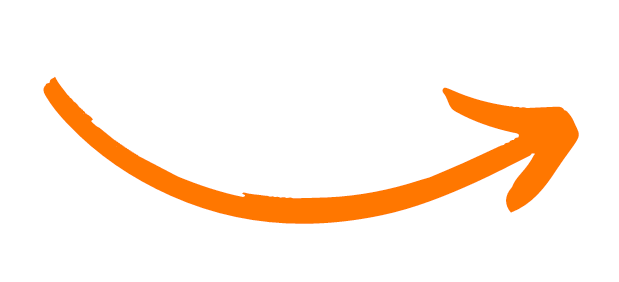 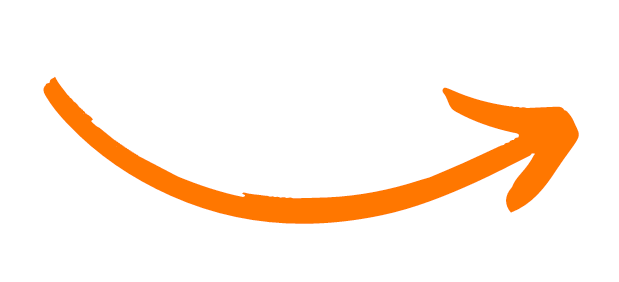 connect-erasmus.eu
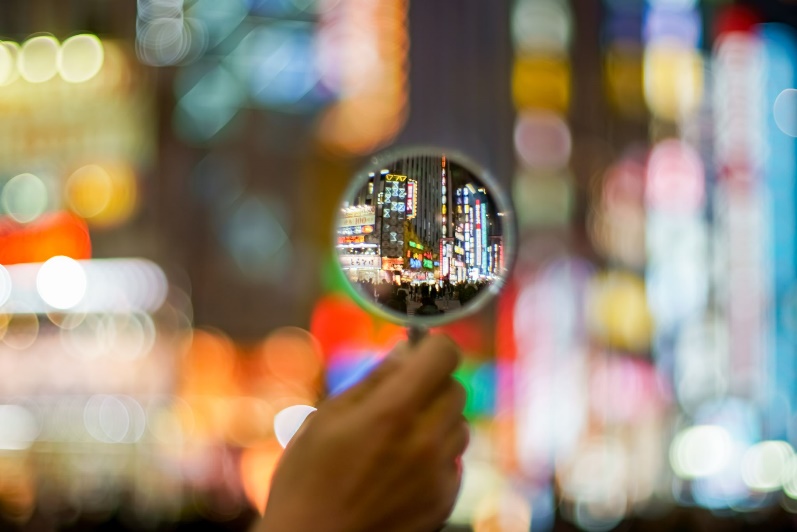 Pregled prvog dela
Uvod i opis ciljeva lekcije
Aktivnost učenja – Opis teorije konstrukcije karijere: osnove i vodeći principi
Aktivnost učenja – Opis sistemske teorije okvira karijernog razvoja: osnove i vodeći principi
Aktivnost učenja: Poređenje (a) dva teorijska pristupa kako bi se identifikovale sličnosti i razlike (b) ove dve postmoderne teorije sa pretpostavkama modernog karijernog savetovanja 
Završna razmatranja: Sumiranje glavnih zaključaka, naglašavanje sličnosti i razlika dva pristupa
Rad od kuće
Evaluacija naučenog
connect-erasmus.eu
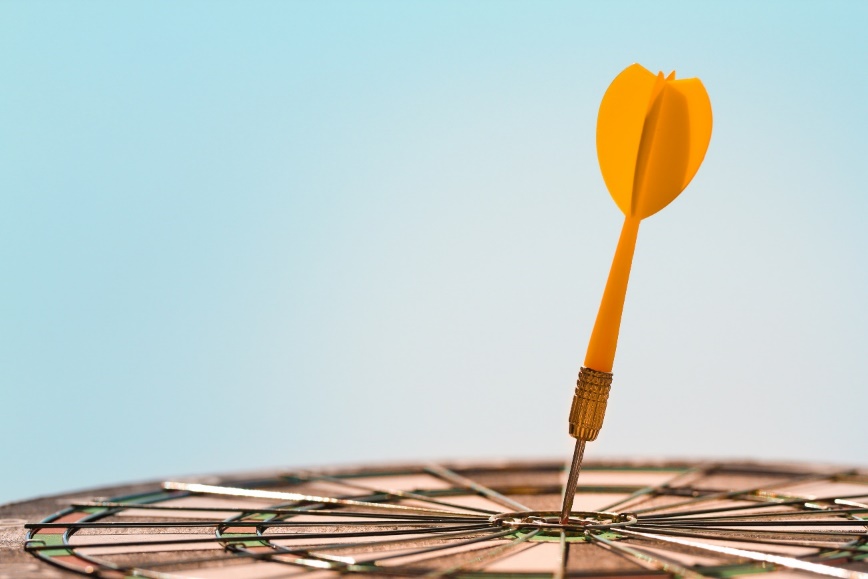 Sesija 1 – Ciljevi učenja
Moći ćete da: 
Opišete odabrane paradigme u karijernom vođenju i savetovanju
Identifikujete i opišete dobre i inovativne strane, ograničenja i izazove
Diskutujete o njihovoj relevantnosti i ograničenjima u poslovnom kontekstu
connect-erasmus.eu
Postmoderno karijerno vođenje i savetovanje
Od paradigme spajanja informacija o sebi i informacija o tržištu rada do sociokonstruktivističkog pristupa
pomažu klijentima da otkriju teme i značenja u njihovim ličnim pričama kako bi mogli da preduzmu akciju u željenim pravcima (Brott, 2004, p 189)
Holistička i integrativna slika izvučena iz kvantitativnih i kvalitativnih metoda procene karijere takođe odražava pomak od pronalaženja posla ka pronalaženju sebe (Brott, 2004, p 190)
connect-erasmus.eu
Pitanja?
connect-erasmus.eu